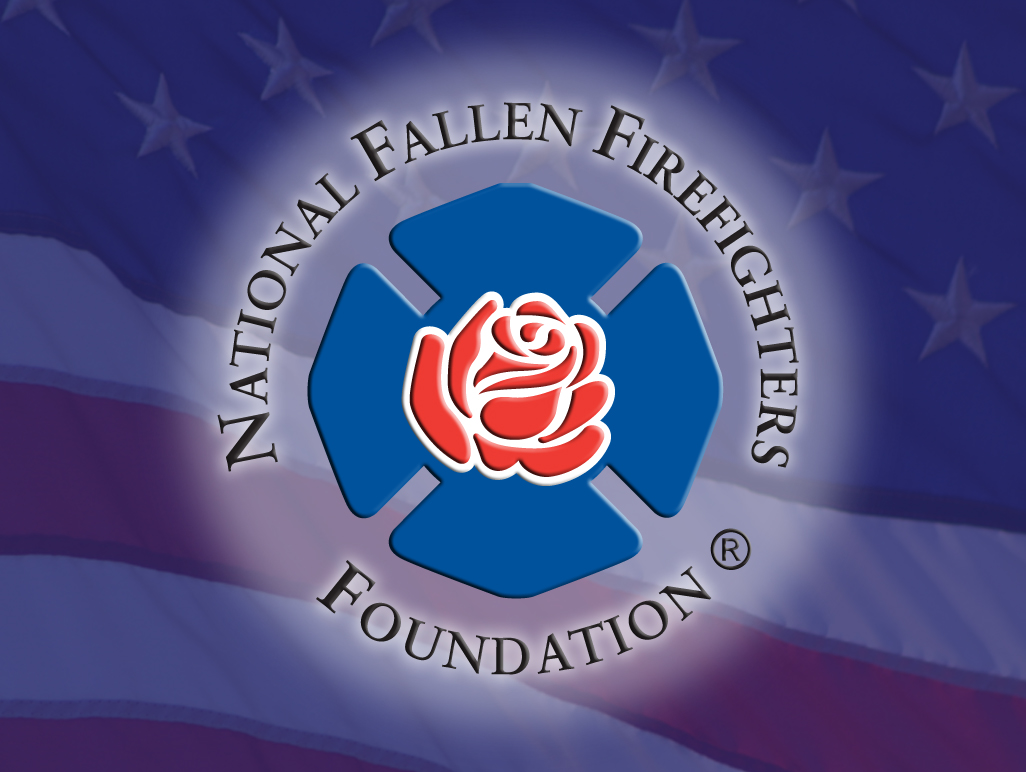 Vulnerability Assessment Project

Phase I

Conclusions

July 2011
Page 2
Background
Page 3
Design a vulnerability assessment tool for evaluating exposures and risk control techniques in fire departments nationwide.

	Concept initially developed by former U.S. Fire Administrator and current Fire Chief of Atlanta, Kelvin Cochran while serving as the fire chief in Shreveport, Louisiana.
Page 4
Proposed Timeline
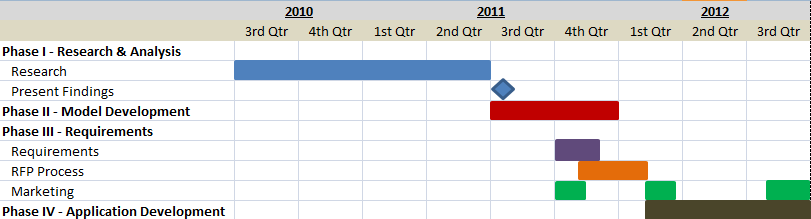 Page 5
VAP Meetings
December 16, 2009 – Baltimore, Maryland – Planning Team
March 25, 2010 – Baltimore, Maryland – Planning Team
April 30, 2010 – Washington, DC - Stakeholders
November 5, 2010 – Baltimore, Maryland – Core Team
January 28, 2011 – Baltimore, Maryland – Stakeholders
April 6, 2011 – Washington, DC – Core Team
July 26, 2011 – Baltimore, Maryland - Stakeholders
6
Phase I
Perform research and analysis of existing best practices, models, and tools for risk and vulnerability assessment (R/VA) with applicability for the U.S. fire service; develop preliminary R/VA framework.
Page 7
Methodology
Page 8
Literature Review
Reviewed 3,373 peer-reviewed academic journal articles
Selected 509 with potential VAP   applicability from 78 journals with a median Impact Factor (IF) of 2.397
Page 9
Page 10
Literature Review (cont.)
Reviewed 513 relevant NIOSH reports, 24 NFPA reports, and 31 USFA reports
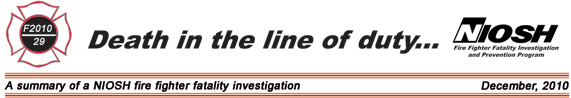 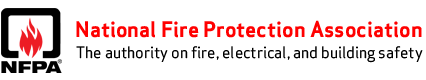 11
Literature Review (cont.)
Reviewed 137 doctoral dissertations and theses indexed by the National Fire Academy (NFA) Learning Resource Center (LRC)
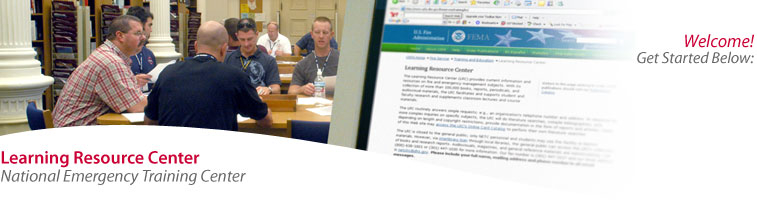 12
Content Analysis
Performed content analyses using ATLAS.ti software package on selected:
NIOSH reports
NFPA reports
USFA reports
13
Other Sources
Society for Risk Analysis (SRA)
Public Entity Risk Institute (PERI)
Public Risk Management Association (PRIMA)
Partner Organizations
Stakeholders
14
Findings
Page 15
Cochran, K. (2010)
Page 16
Contributing Factors
17
Lack of Effective Policies and Procedures
Unpredictable Events
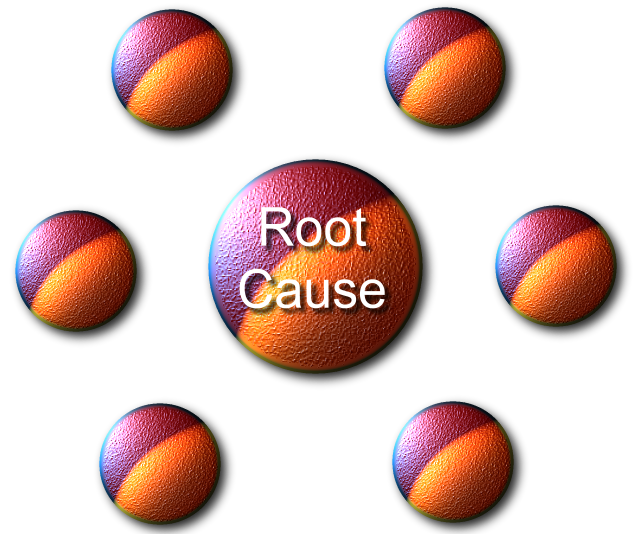 Lack of Leadership.
Lack of Personal Responsibility.
Lack of Appropriate Decision Making.
Lack of preparedness.
Selected Variables
Monitored Radio
Elapsed Time
Emergency Traffic
Clear Text
Portable Radio
AED
SCBA Refill
PASS
Hose Test Safety
Hose Testing
SCBA Maintenance
Pressure
Smoking
Sprinklers
Smoke Detection
FD Physician
19
Selected Variables (cont.)
EAP
Medic Standby
Rehab SOP
Smoking Cessation
HSO
Wheels Right
Diesel Capture
Drive Through
Traffic Control
Backing SOP
Helicopters
Rail Crossings
Stop Signs
Out of Service Conditions
Aircraft
Seat Belt
20
Relationships
NEAR-MISS
SPEED
INJURY
SEAT BELT
FATALITY
STOP SIGN
21
Suggested Framework
22
Stakeholder Recommendations
“Keep the customer in mind, from rural to urban, make it simple and usable”
“Maybe room for an iphone or android app for individual firefighters as an add-on, opportunity to collect data from firefighters”
“Fire chief able to sit down and answer series of questions, spit out report with deficiencies, hot links, standards, SOPs”
“Tailor the tool to suit the needs of the jurisdiction”
“Don’t make it too simple – needs to be seen as useful and worth the time”
“Use standards where available”
23
Stake Holders
Barry Balliet				Provident Agency
Dick Bauer				Honeywell Fire Systems
Johnny Brewington			IABPFF
Ricky N. Brockman			Navy Fire and Emergency Services
Paul Brooks				Center for Public Safety Excellence
Fred Brower				Insurance Services Office, Inc.
Danielle Cagan			Firemen’s Fund Insurance
Kelvin J. Cochran			Atlanta (GA) Fire Rescue Department
Henry J. Costo				Philadelphia (PA) Fire Department
Martha (Marty) Cropper		NFFF Survivor Representative
Peter Darley 				Fire Apparatus Manufacturers’ Association
Charlie Dickinson                      National Fallen Firefighters Foundation
Steven T. Edwards			North American Fire Training Directors
Allen Fritts				Honeywell Fire Systems
Page 24
Stake Holders
Glenn Gaines					United States Fire Administration
William Goldfeder				Loveland-Symmes (OH) Fire Department
John Granby					LION
Mike Gurley					Fire Department Safety Officers Association
Tricia Hurlbutt                                  	National Fallen Firefighters Foundation
William F. Jenaway, Ph.D.               	VFIS
JoEllen L. Kelly, Ph.D.                     	NFFF Everyone Goes Home® program
Steven Kimple                                  	NFFF Everyone Goes Home® program
Cortez Lawrence, Ph.D.                   	United States Fire Administration/NFFF
Victoria Lee					International Association of Fire Chiefs
Ulrich Mauser					Provident Agency
Lori Moore-Merrell 			International Association of Fire Fighters
Jeff Morris					Honeywell First Responder Products
Michael Natchipolsky			FEMSA
Catherine Patterson			FEMA AFG Grant Program
Page 25
Stake Holders
Vickie Pritchett				Common Voices
John Proels                                       	National Fallen Firefighters Foundation LAST Program
Kevin D. Quinn				National Volunteer Fire Council
Kevin Roche                                     	FACETS Consulting
Steven Sawyer                                 	 National Fire Protection Association
Denise Smith					Skidmore College
Victor Stagnaro                                 	National Fallen Firefighters Foundation
Tim Taylor                                         	National Fallen Firefighters Foundation
Adam Thiel                                        	FACETS Consulting
Katherine Thiel                                  	FACETS Consulting
Jim Tidwell                                         	Fort Worth (TX) Fire Department, retired
Tom Von Essen				Honeywell Fire Systems
G. Crawford Wiestling			International Association of Arson Investigators
Tony Wyman					Honeywell First Responder Products
Page 26
Endorsements
Resolutions of Support		Center for Public Safety Excellence 
Paul Brooks stated that the VAP fits well into CPSE’s credentialing process for fire officers. The CPSE has issued a formal resolution supporting the VAP, which once completed, will be incorporated into standards for model behavior.


United States Conference of Mayors
The United States Conference of Mayors, led by Mayor Joseph P. Riley, Jr. from Charleston, South Carolina has also issued a resolution of support for adoption of the VAP by its constituent municipalities.
Page 27
Decision Support System
Organizational (fire department) level
Provide education
Prioritize needed changes
Prioritize corrective actions
Prioritize required investments
Frame public policy discussion
28
Educational Tool
Group (station, shift, company, or unit) level
Provide education
Prioritize needed changes
Prioritize corrective actions
29
Individual Application
Individual (firefighter and officer) level
Provide education
Prioritize needed changes
Prioritize corrective actions
30
Sample Questions
Does your department provide information to firefighters and fire officers related to the designation of collapse zones during structural fires?
Does your fire department coordinate the planning process for violent emergencies with local law enforcement agencies?
Do new firefighters receive a set amount of training prior to being allowed to respond to emergency incidents?
Does your fire department provide firefighters and fire officers with information about the behavior of lightweight engineered wood trusses under fire conditions?
31
Data Collection and Evaluation
Collect aggregate data on usage and results
Continually evaluate model, framework, and usability
Update application to reflect new research and technology
Support basic research to allow more detailed model specification in the future
32
Corrective Actions
NFPA standards
NFFF educational materials
USFA educational materials
Partner organizations' educational materials
Allied industries' educational materials
Inter-departmental networks
33
Sample Web Applicationand Reports
34
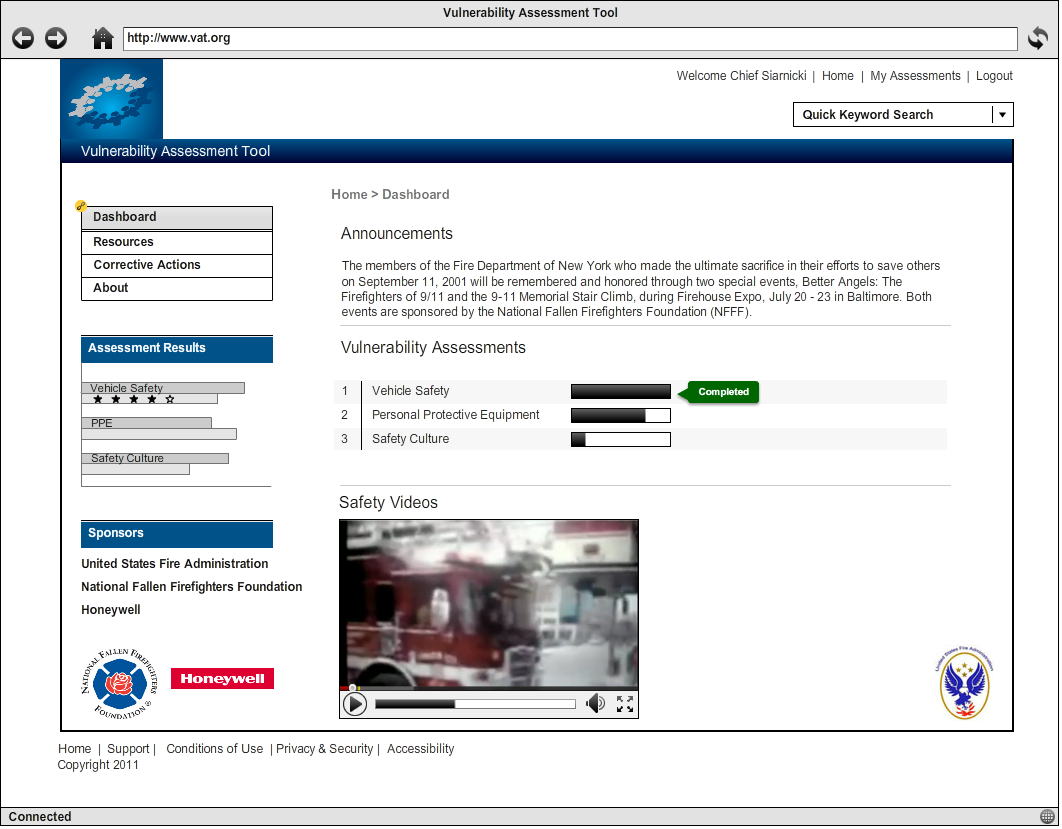 Page 35
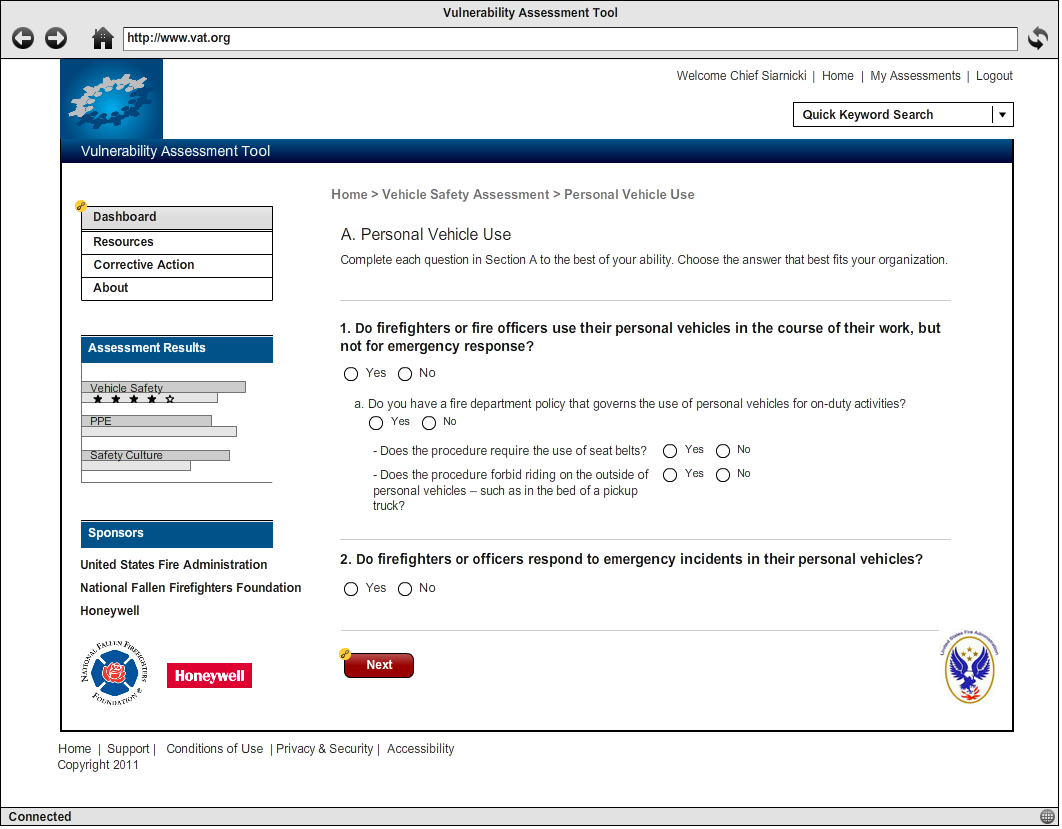 Page 36
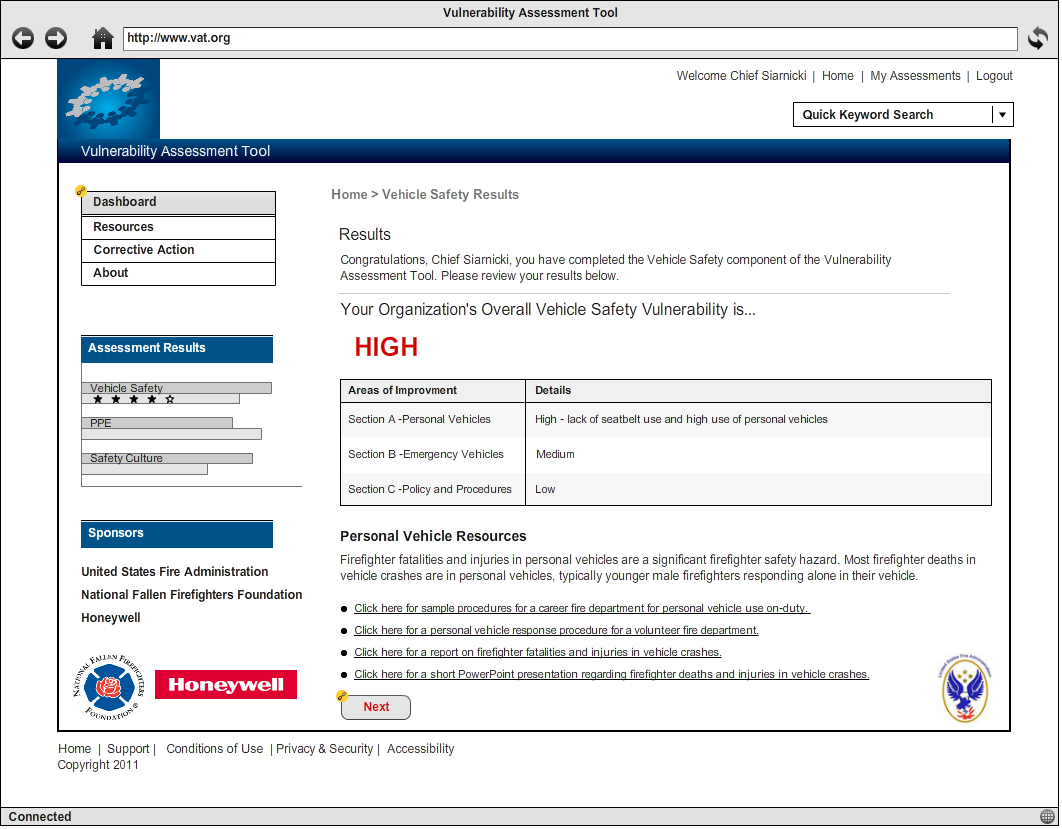 Page 37
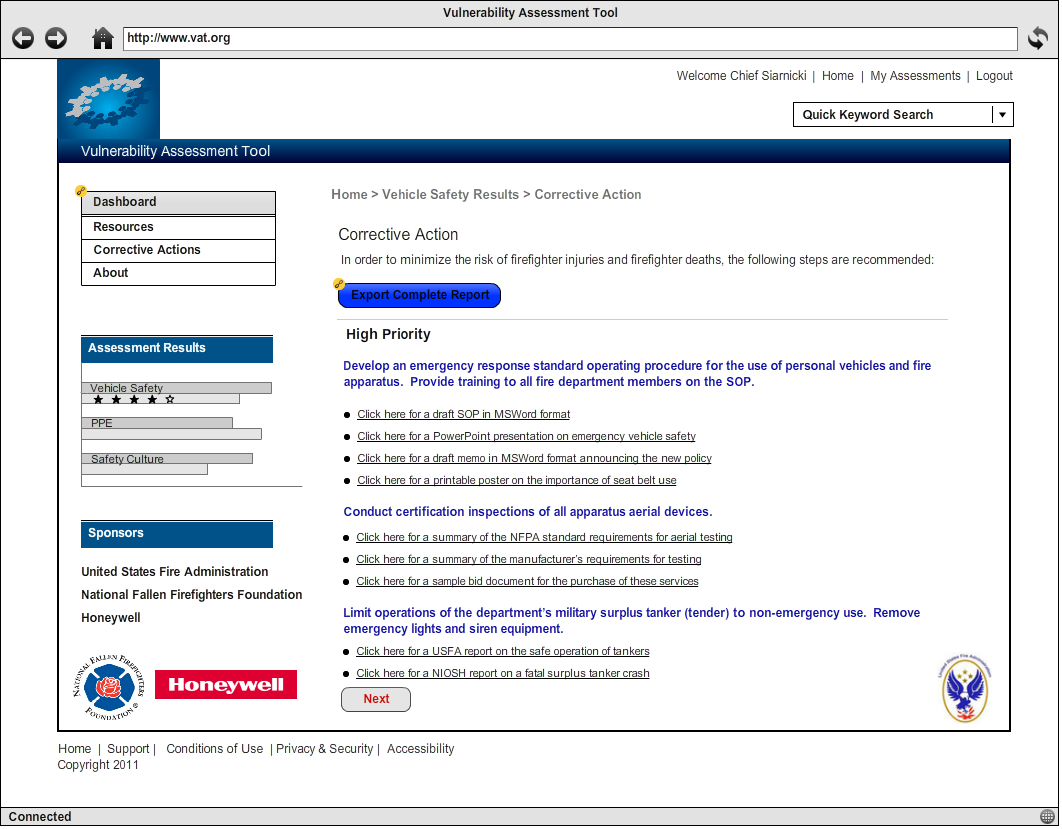 Page 38
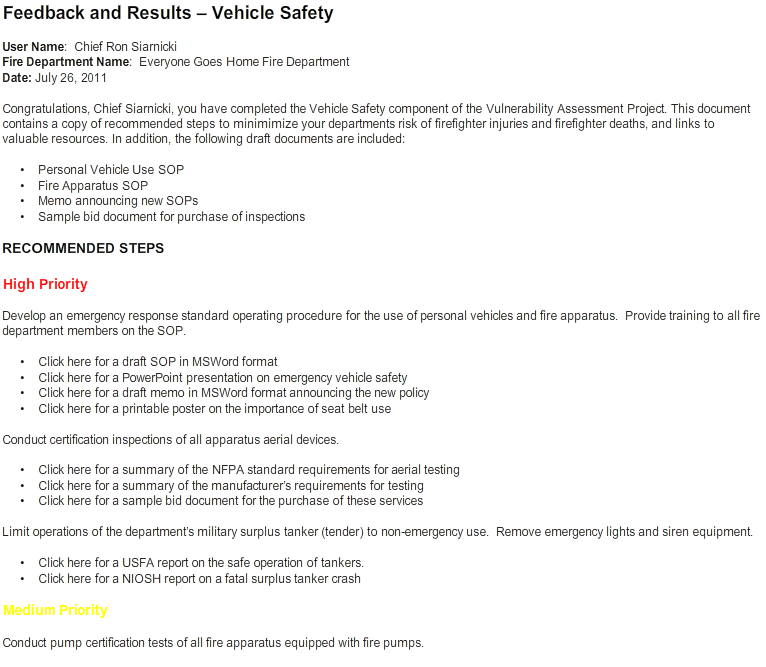 Page 39
Next Steps
Page 40
Timeline
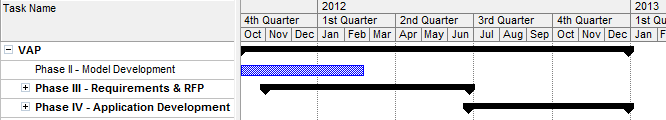 Page 41
Next Phases
Phase II will extend this work by turning the Phase I frameworks into fully specified quantitative models suitable for use in developing the VAP software application (in Phase IV). 

The selected vendor will be responsible for conducting expert elicitation to provide a theoretically defensible model informed by meaningful stakeholder input.
Page 42
Next Phases Cont.
Phase II Major Tasks:
Design a valid and reliable process for eliciting subject matter expertise from the Steering Group and other potential sources.
Based on the VAP Phase I findings, specify factors contributing to fire departments' risk of experiencing firefighter near-misses, injuries, and deaths.
Vet contributing factors through the Steering Group.
Obtain/analyze feedback from the Steering Group on the relative importance of each contributing factor.
Draft questions for each contributing factor to assess user departments for organizational vulnerability.
Vet the questions for each contributing factor through the Steering Group.
Page 43
Next Phases Cont.
Phase II Major Tasks Cont.:
Pilot-test questions for each contributing factor using a representative sample of potential end-users.
Design decision trees for each contributing factor that join the questions and follow-up questions into logical processes depending upon user input.
Obtain/analyze feedback from the Steering Group on the decision tree processes for each contributing factor.
Compile and index industry standards, best practices, and other resources to be provided to users at the conclusion of the VAP on-line assessment.
Obtain/analyze feedback from the Steering Group on the resources provided to users at the conclusion of the VAP on-line assessment.
Page 44
Next Phases
Phase III, using the specified quantitative models and a traditional software development requirements effort will identify and develop system, functional, and user requirements essential for the success of the VAP Software Application. 

These requirements will be used to create a comprehensive Request for Proposal (RFP) for the actual software development and implementation of the application into production.
Page 45
Next Phases
Phase III Major Tasks:

Identify, through interviews, focus groups, SMEs, and research the requirements needed for the vulnerability assessment application
Document the requirements and prioritize
Vet and obtain approval of requirements with the Project Stakeholders
Create a Request for Proposal (RFP)
Send out RFP to identified vendor list
Review received proposals, pick finalists,  check references, attend vendor demonstrations
Select winning proposal, negotiate and sign contract
Page 46
Phase IV, using the specified quantitative models and a traditional software development requirements effort will identify and develop system, functional, and user requirements essential for the Vulnerability Assessment Tool
Next Phases Cont.
Page 47
Next Phases Cont.
Phase IV Major Tasks:
Create a detailed project plan with assigned resources
Identify user input needs and obtain commitment from individuals
Review requirements for validity and team familiarization
Working with a graphic designer/usability expert, create wireframes to represent each major component of the application
Obtain wireframe approval
Working with a graphic designer/usability expert, create three different visual designs that meet requirements
Page 48
Next Phases Cont.
Phase IV Major Tasks Cont.:
Obtain approval on one visual design from the Project Stakeholders
Define the architecture and technologies to be used for the application
Document approved wireframes, designs, and architecture
Set up a development environment
Create system content – system help, updated resources, supporting text, etc…
Code, Test, User Acceptance, and deploy based on project plan
Create hosting and maintenance plan
Create marketing materials
Release
Page 49
Next Phases Cont.
Phase V -- Deploy VAP application and begin
data collection


Target Date – First Quarter 2013
Page 50
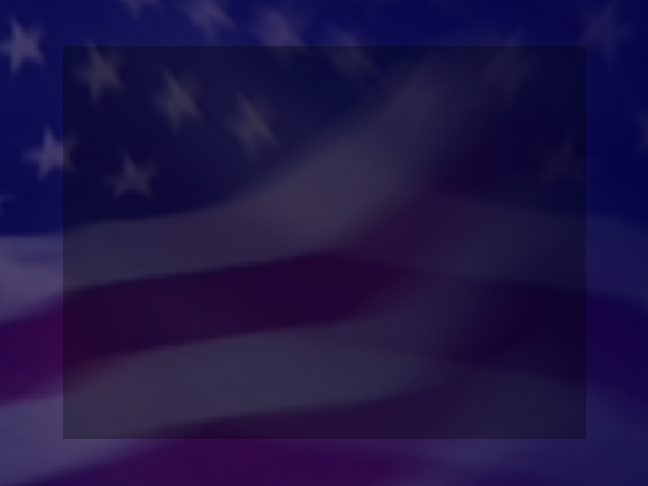 INSANITY
“The definition of insanity is doing the same thing over and over and expecting different results” Benjamin Franklin
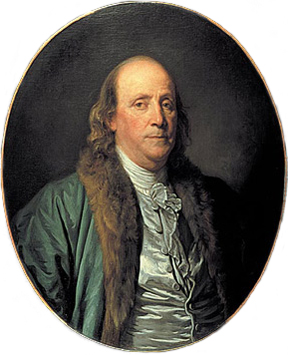 Questions
and
Comments
Thank You!
www.firehero.org
52
[Speaker Notes: Please keep up with this project via our postings on the NFFF website.]